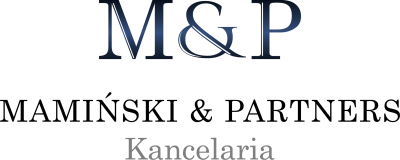 Kancelaria Mamiński & Partners z siedzibą w Warszawie
zaprasza
Studentów Wydziału Prawa i Administracji 
Uniwersytetu Warmińsko-Mazurskiego
do odbycia praktyk studenckich. 

Co Cię czeka?
□ Udział w ambitnych projektach, 
□ pogłębienie wiedzy i zdobycie przydatnych umiejętności, 
□ a także zmierzenie się z ciekawymi i wymagającymi zagadnieniami prawniczymi!

Każdy ze studentów otrzyma Certyfikat zaświadczający ukończenie praktyk.
Zdobądź swoje pierwsze doświadczenie prawnicze z Mamiński & Partners!
Zainteresowanych zapraszamy do kontaktu: recepcja@marcinmaminski.com.pl